Estimarea evoluției situației epidemiologice prin Covid-19 în raport cu perioada de incubație și rata de contagiozitate(estimarea pentru perioada de 70 zile)
Republica Moldova
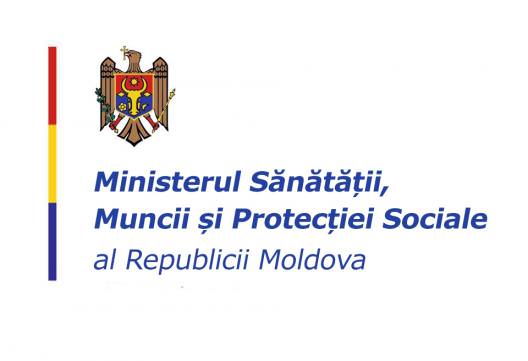 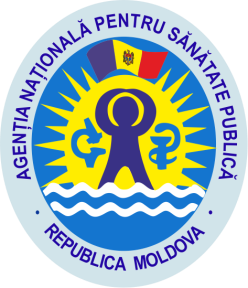 Metodologia de estimare
Modelul estimativ calculat în baza datelor epidemiologice din RM
rata de contagiozitate (R0) = 2,6 
perioada de incubație medie = 6 zile

Modelul calculat în baza datelor la nivel global
R0 = 2,2 
perioada maximă de incubație = 14 zile

Modelul calculat în cazul implementării măsurilor de prevenire și control stricte (izolare și testare)
R0 = 1,5
perioada maximă de incubație = 14 zile
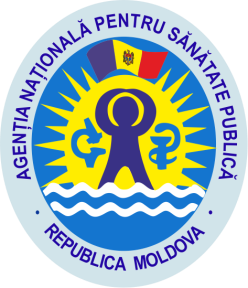 Distribuția în timp a cazurilor de COVID-19,
 08.03-03.04.2020, Republica Moldova
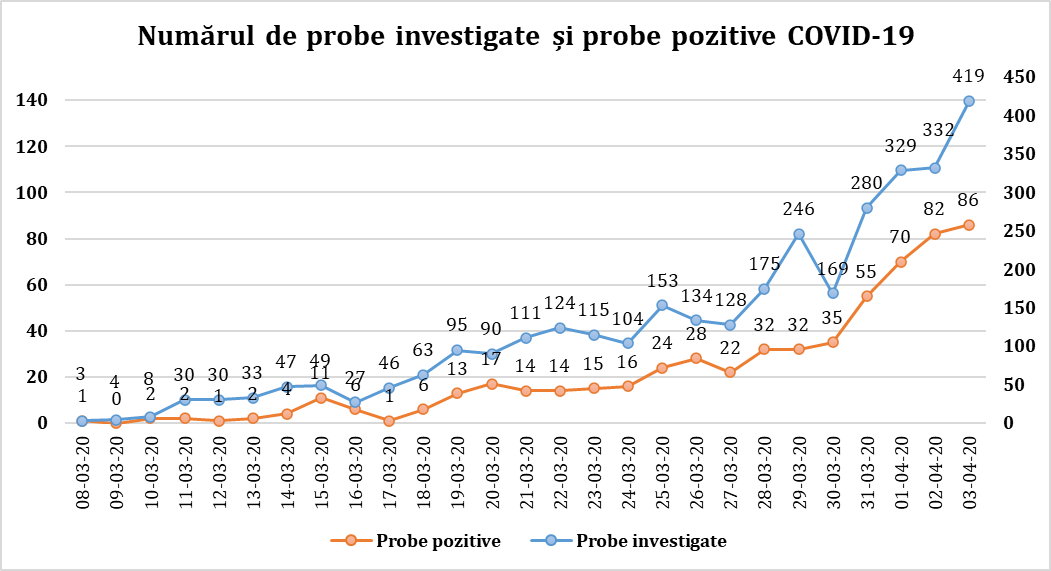 IV
Total 591 cazuri în 4,3 perioade de incubații
III
II
I
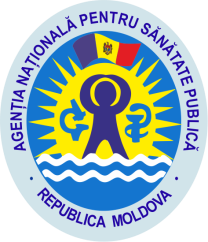 Scenariul ajustat condițiilor Republicii Moldova, COVID-19, 26.03-19.05.2020
Total = 31777
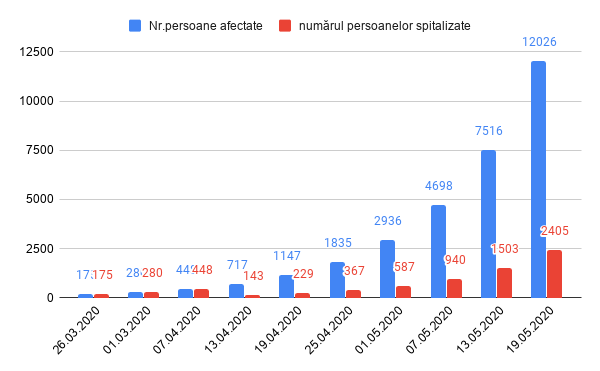 Scenariul
(perioada de incubație - 6 zile)
Cazuri spitalizate și persoane afectate de COVID 19 estimate, 26.03-19.05.2020, RM
R0 = 2,6
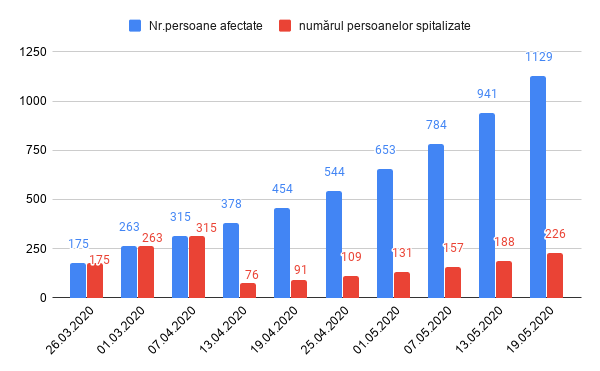 R0 = 1,5
La implementarea măsurilor de prevenire și control strict cu izolarea și testarea contacților și  suspecților, morbiditatea scade de 10 ori, inclusiv și povara de spitalizare de către IMS.
Planul de pregătire și răspuns la infecția cu Coronavirus de tip nou (COVID-19)
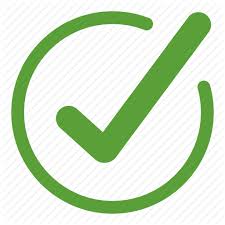 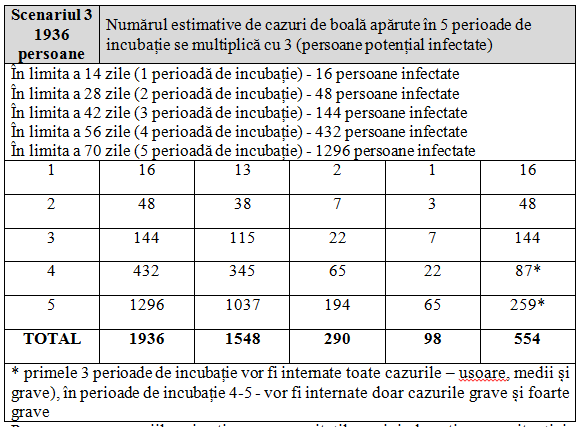 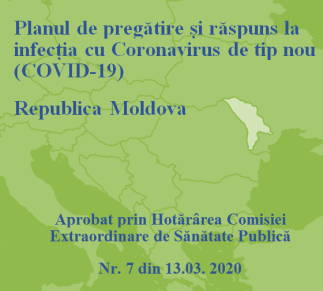 08.03
14.03
20.03
26.03
01.04
07.04
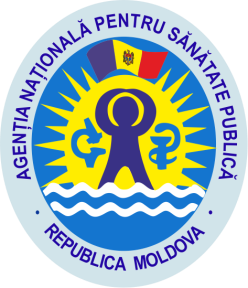 Scenariul pozitiv
Cazuri spitalizate și persoane afectate de COVID 19 estimate, 26.03-21.05.2020, RM
R0 = <1,5
Mulțumesc pentru atenție
Republica Moldova
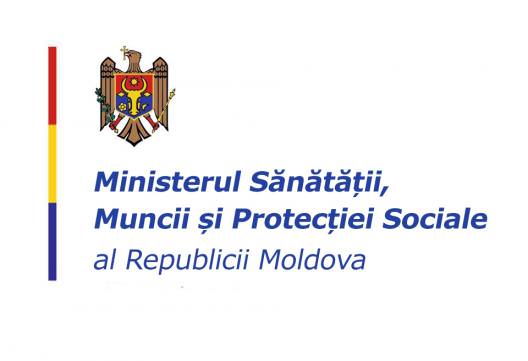 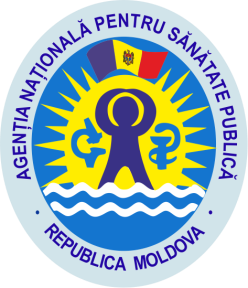 Analiza descriptivă a cazurilor de COVID-19
03.04.2020, Republica Moldova

591 cazuri
(3376 probe investigate)
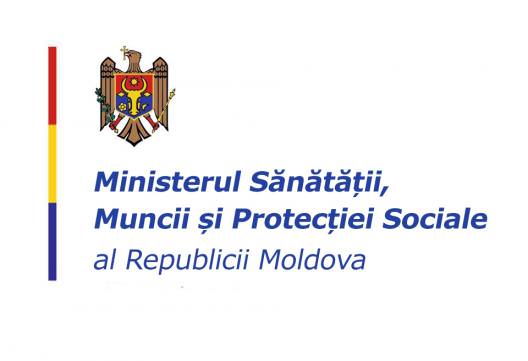 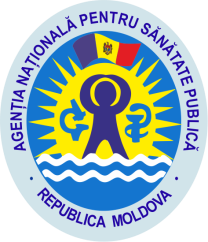 Distribuția după teritorii a cazurilor de COVID-19,
 08.03-03.04.2020, Republica Moldova
Distribuția cazurilor COVID-19 după teritorii administrative
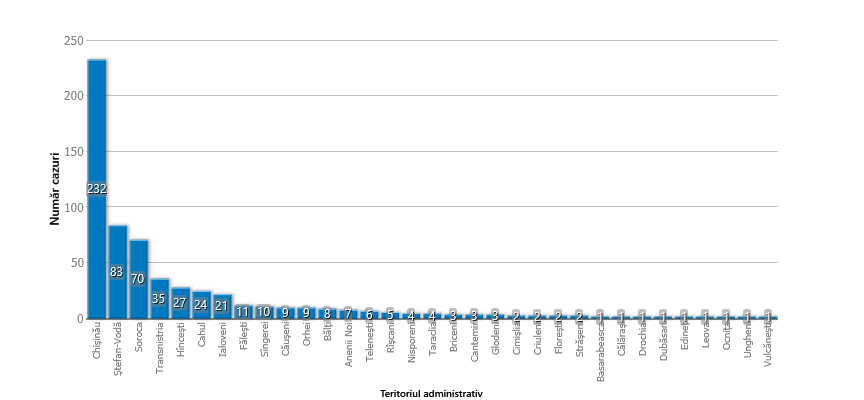 33 teritorii
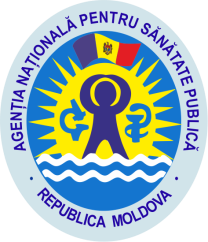 Distribuția după vârstă și gen a cazurilor de COVID-19,
 08.03-03.04.2020, Republica Moldova
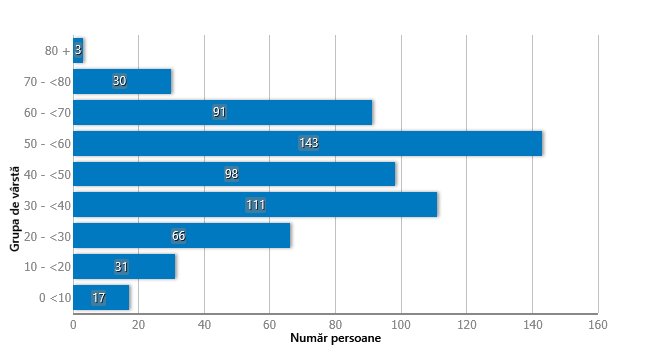 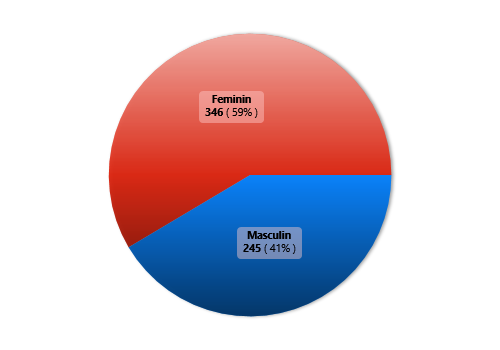 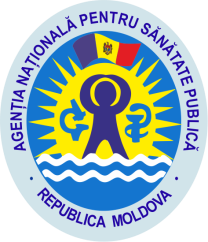 Distribuția în timp a cazurilor de COVID-19,
 08.03-03.04.2020, Republica Moldova
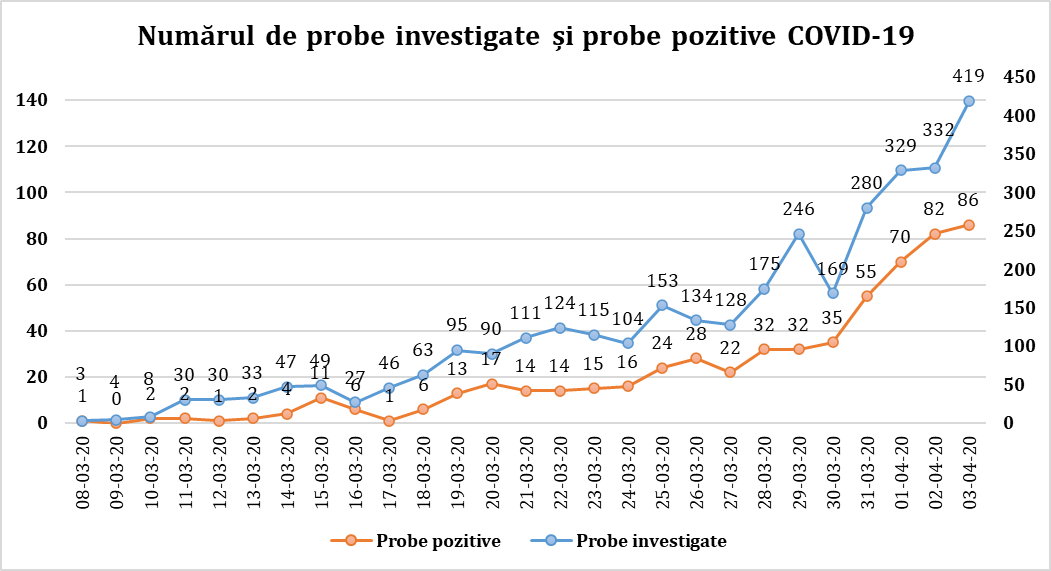 IV
III
II
I
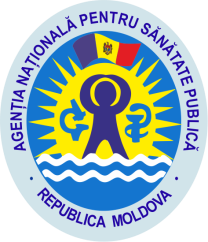 Caracteristica cazurilor de COVID-19,
 08.03-03.04.2020, Republica Moldova
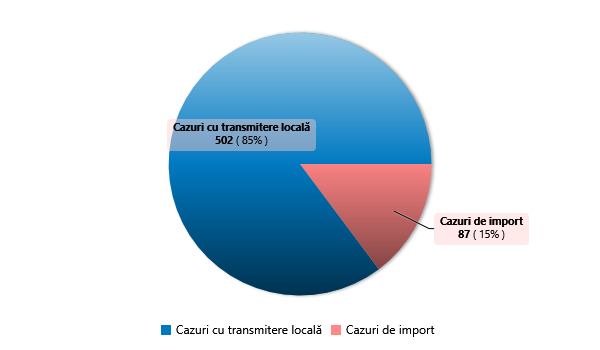 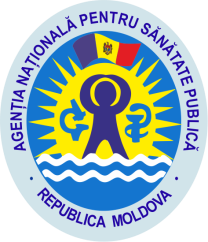 Distribuția cazurilor COVID-19 în dependență de țara vizitată,  08.03-03.04.2020, Republica Moldova
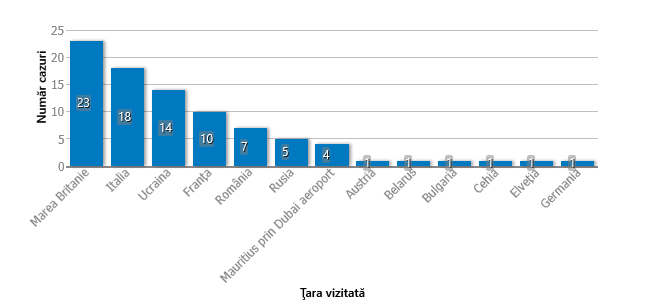 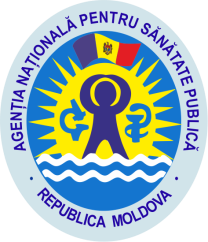 Distribuția teritorială a cazurilor COVID-19 cu transmitere locală, 08.03-03.04.2020, Republica Moldova
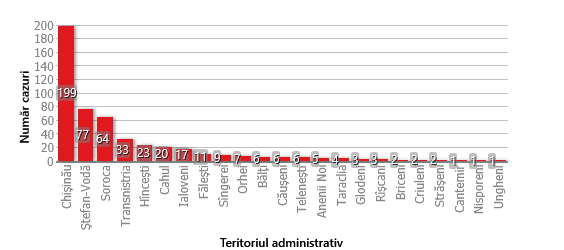 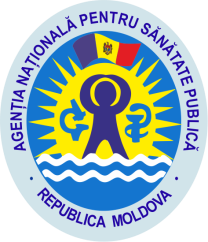 Distribuția probelor pozitive în dependență de IMSP, sau laboratorul în care s-a efectuat investigația
 08.03-03.04.2020, Republica Moldova
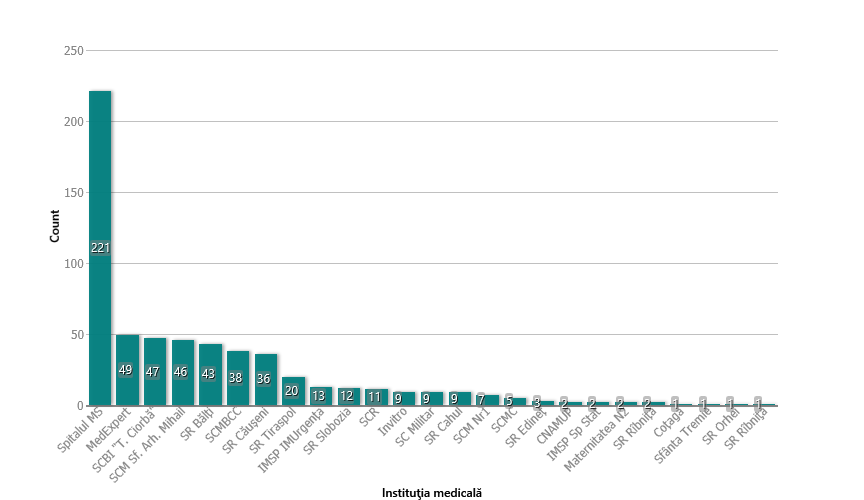 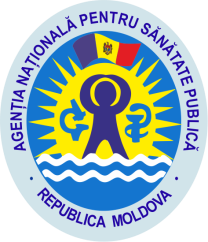 Distribuția cazurilor de COVID-19 printre lucrătorii medicali după instituții medicale, 08.03-03.04.2020 (149 persoane)
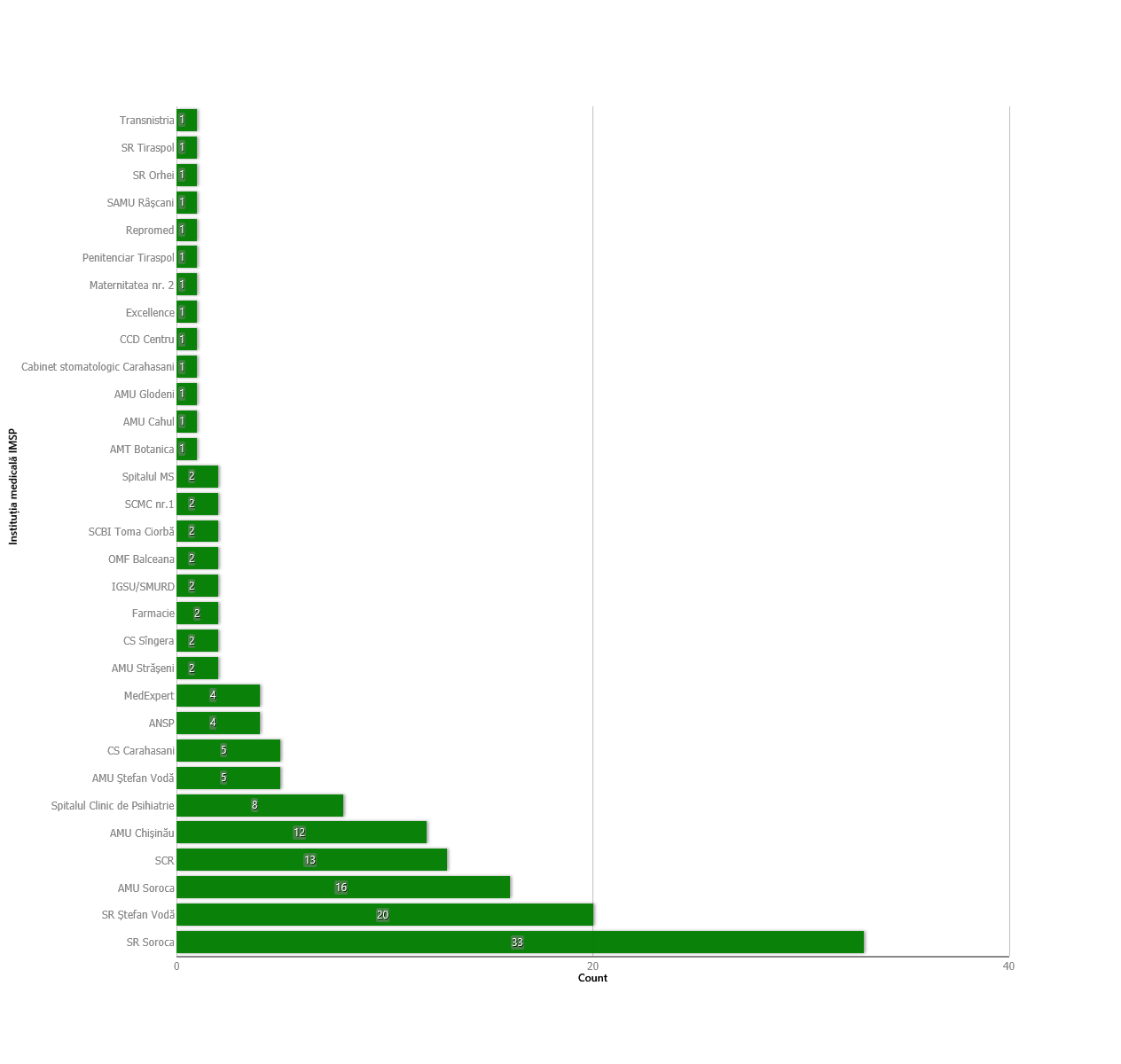 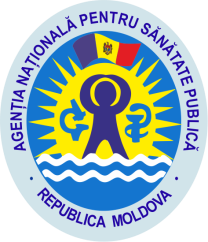 Distribuția cazurilor de COVID-19 printre lucrătorii medicali după funcții detaliat, 08.03-03.04.2020 ( 149 persoane)
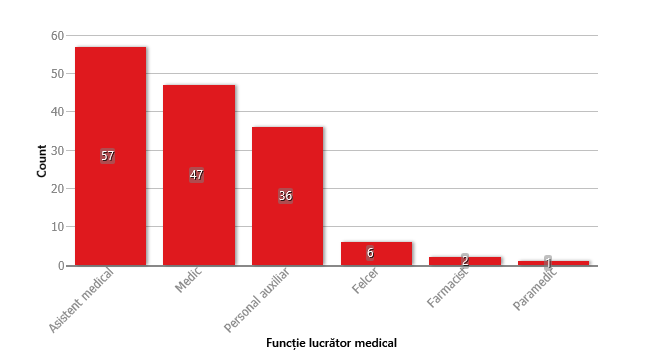 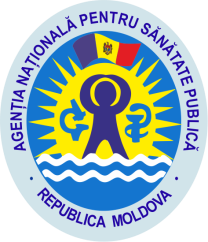 Distribuția cazurilor de COVID-19 printre lucrătorii medicali după tipul de asistență medicală, 08.03-03.04.2020 (149 persoane)
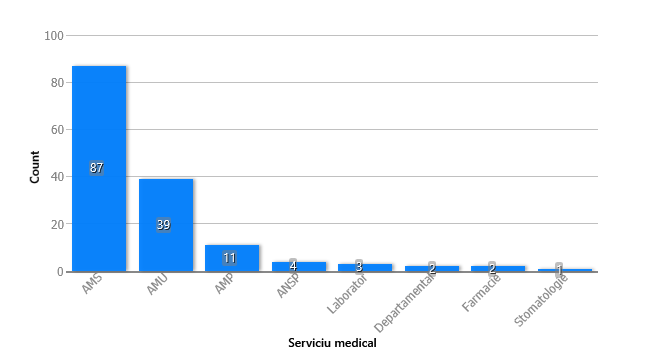 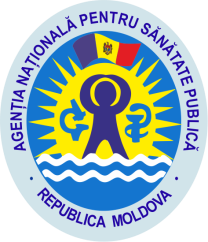 COVID-19Lucrători medicali 08.03 – 03.04.2020
Total 148 cazuri
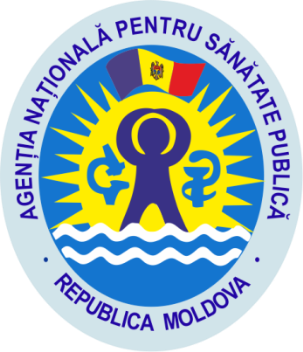 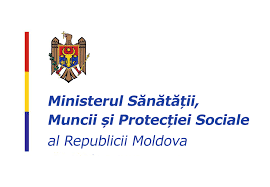 Distribuția cazurilor de COVID printre lucrătorii medicali după sex, grupe de vârstă și sectorul , 08.03-03.04.2020
Distribuția cazurilor de COVID printre lucrătorii medicali după teritorii administrative, 08.03-03.04.2020
Distribuția cazurilor de COVID printre lucrătorii medicali în timp, 08.03-03.04.2020
Distribuția cazurilor de COVID printre lucrătorii medicali după instituții medicale, 08.03-03.04.2020
Distribuția cazurilor de COVID printre lucrătorii medicali după funcții, 08.03-03.04.2020
Distribuția cazurilor de COVID printre lucrătorii medicali după tipul de asistență medicală, 08.03-03.04.2020
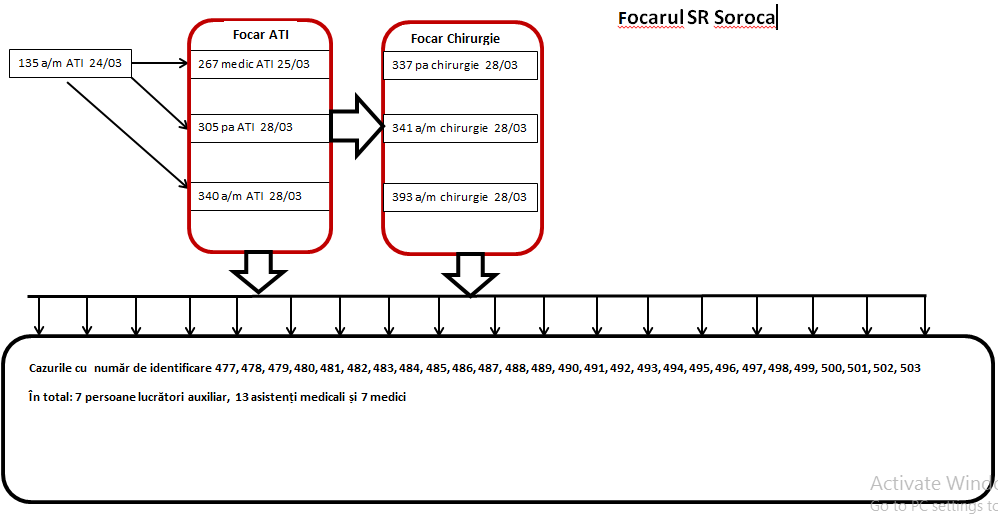 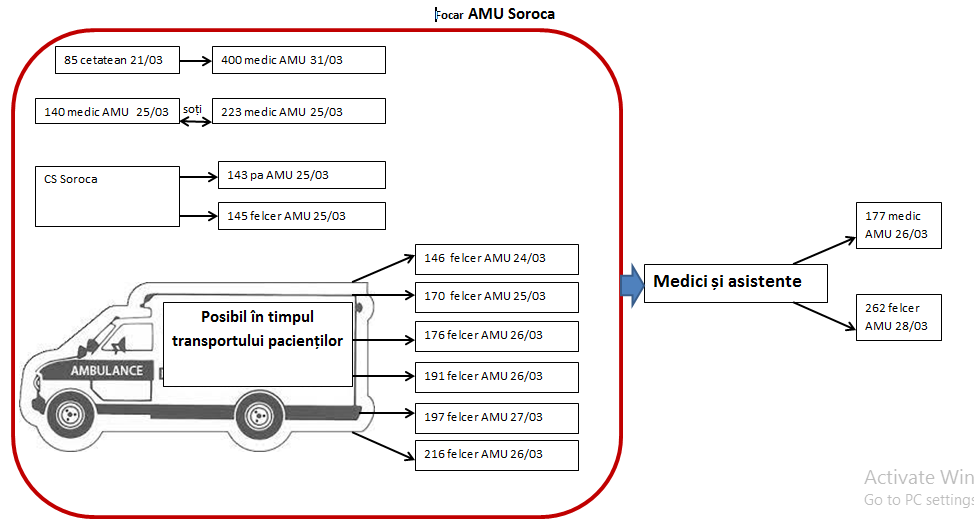 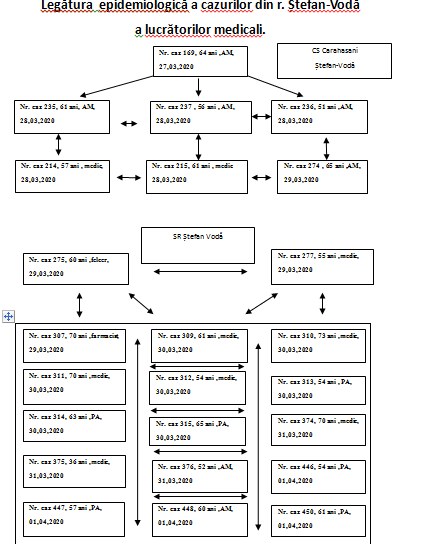 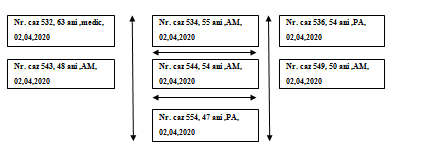